স্বাগতম
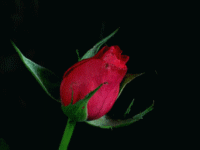 পরিচিতি
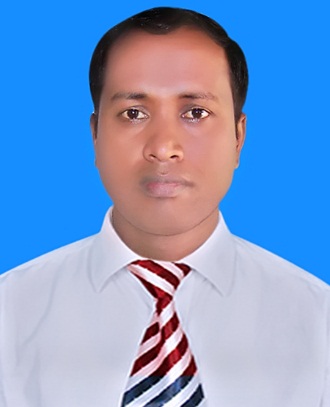 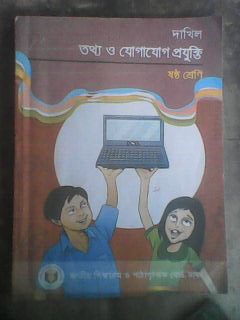 মোহাম্মদ জসীম উদ্দিন
সহকারী শিক্ষক(কম্পিউটার)
রামপুর উচ্চ বিদ্যালয়
মোবাইল ০১৭১৫৮২৭৩৭৭
Email-juddinmonipur@gmail.com
বিষয়: তথ্য ও যোগাযোগ প্রযুক্তি
শ্রেণি  : ষষ্ঠ 
অধ্যায় : 1ম
পাঠ    : ৬
সময়   : ৪৫ মিনিট
এগুলো কিসের ছবি?
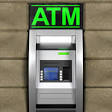 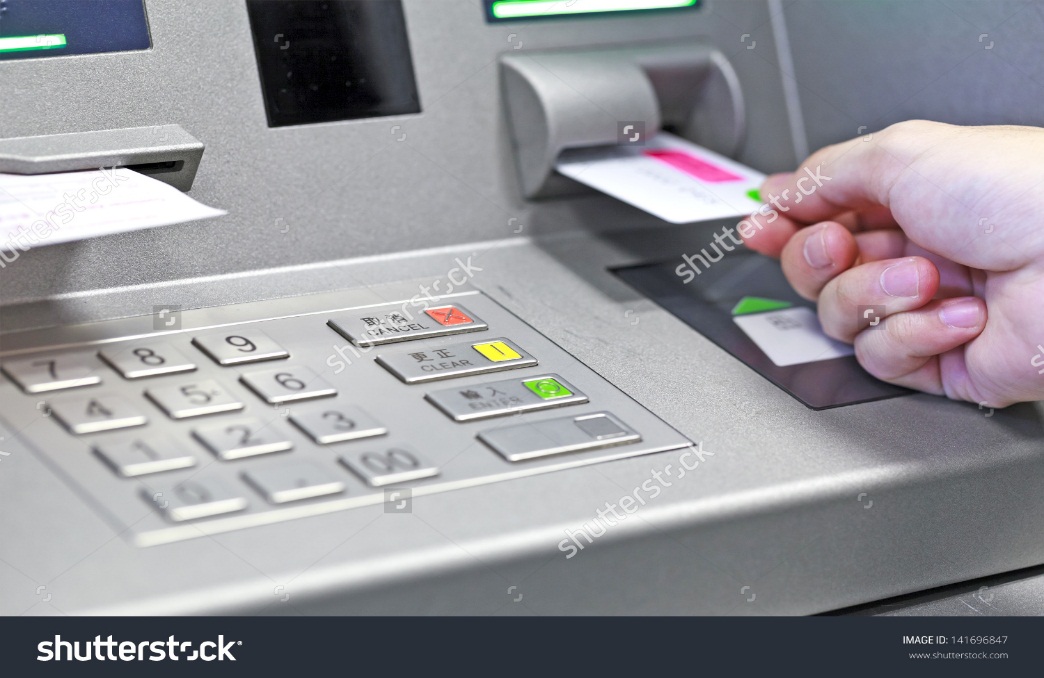 আজকের পাঠ
তথ্য ও যোগাযোগ প্রযুক্তির ব্যবহার
শিখনফল
এই পাঠ শেষে প্রশিক্ষণার্থীরা ...

১। প্রযুক্তি কী তা বলতে পারবে?
২। প্রযুক্তির ব্যবহার ব্যাখ্যা  করতে পারবে।
৩। প্রযুক্তির প্রয়োগ ক্ষেত্র সমূহ সর্ম্পকে ব্যাখ্যা করতে পারবে।
৪। প্রযুক্তির ব্যবহার নিয়ে বর্তমান প্রেক্ষাপট বিশ্লেষণ করতে পারবে।
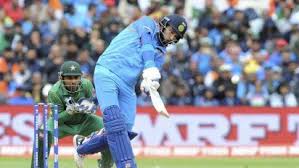 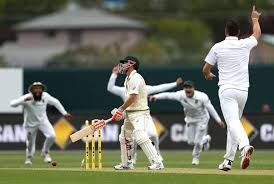 cÖPvi I MY gva¨g : eZ©gv‡b Avgv‡`i †`‡k cÖhyw³i e¨envi GZ †e‡o‡Q|c„w_exi †h †Kvb †`‡ki msev` gyû‡Z©i g‡a¨ cvIqv  ev mivmwi †`Lv m¤¢e| GUv cÖhyw³i dmj|
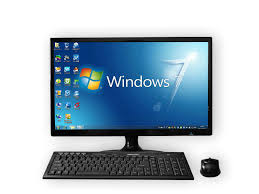 M
A
N
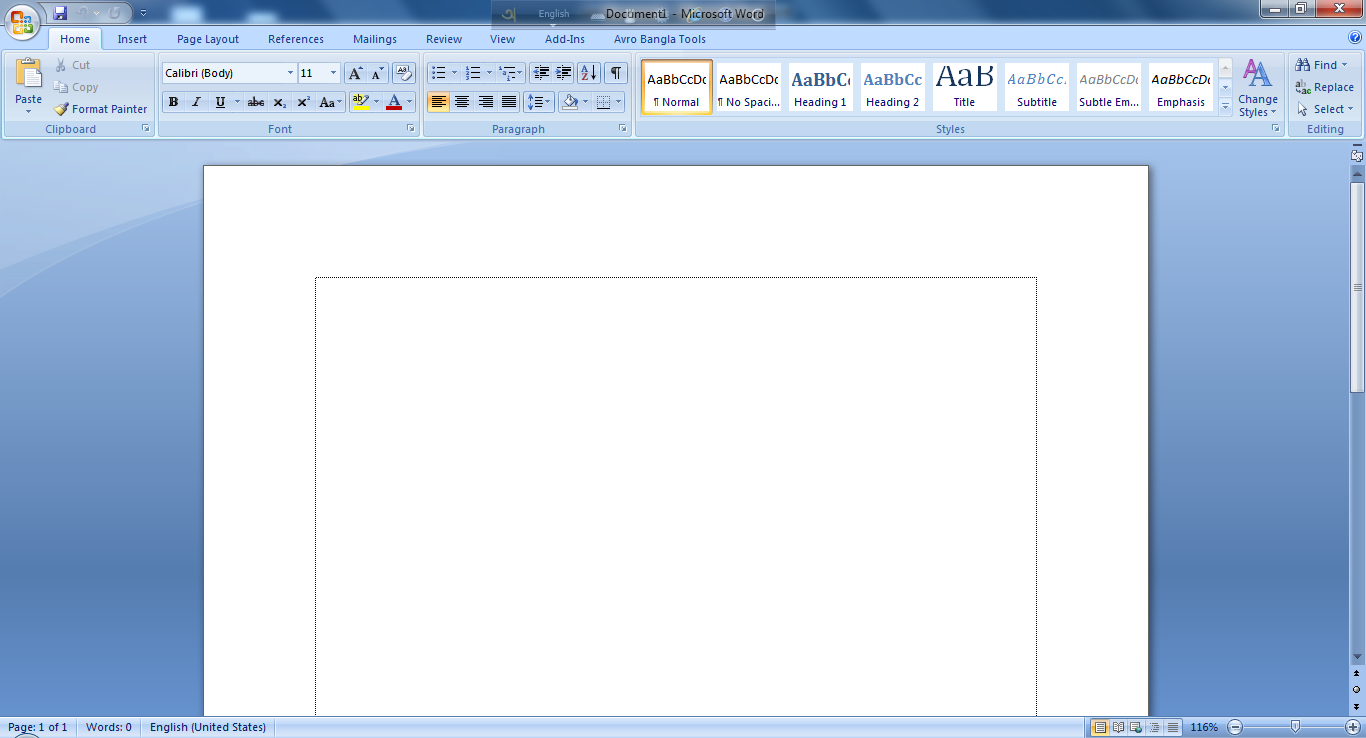 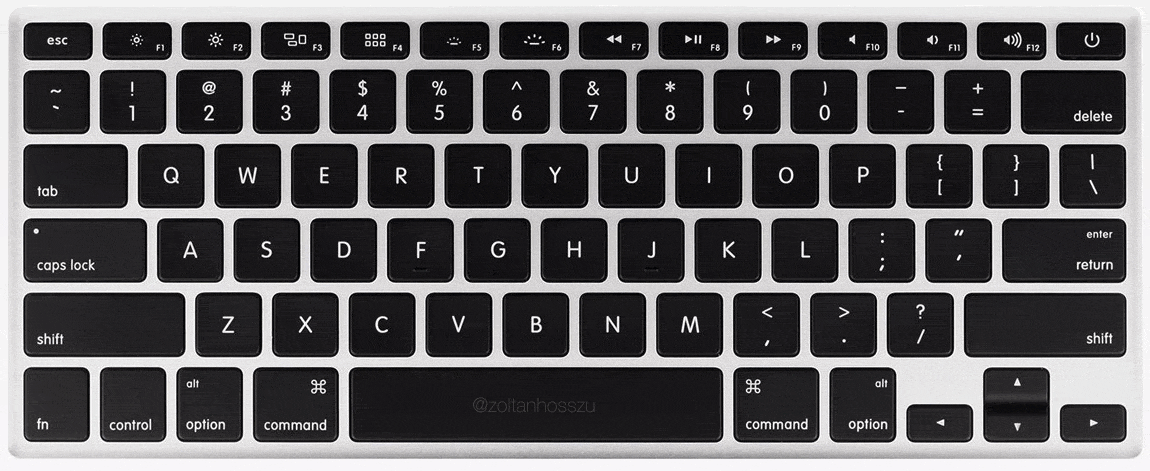 এখানে কি করা হচ্ছে?
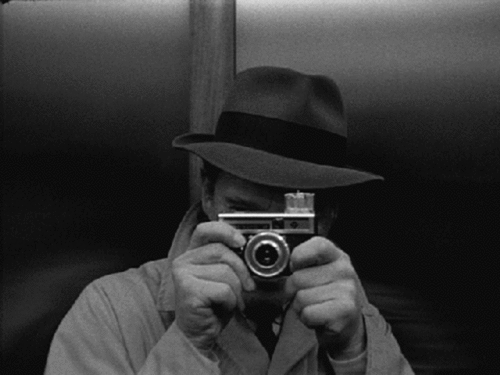 ডিজিটাল ক্যামেরা দিয়ে ছবি তোলা হচ্ছে।
স্ক্যানার
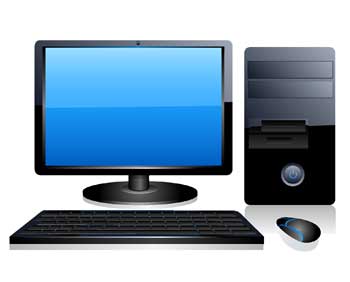 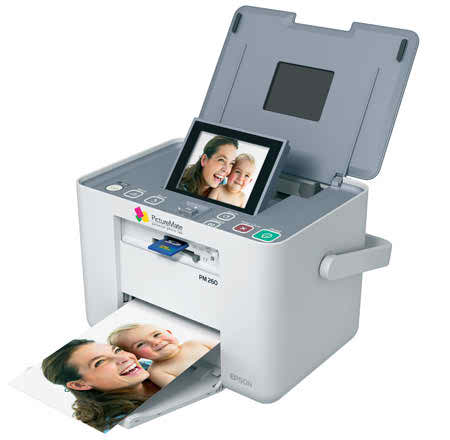 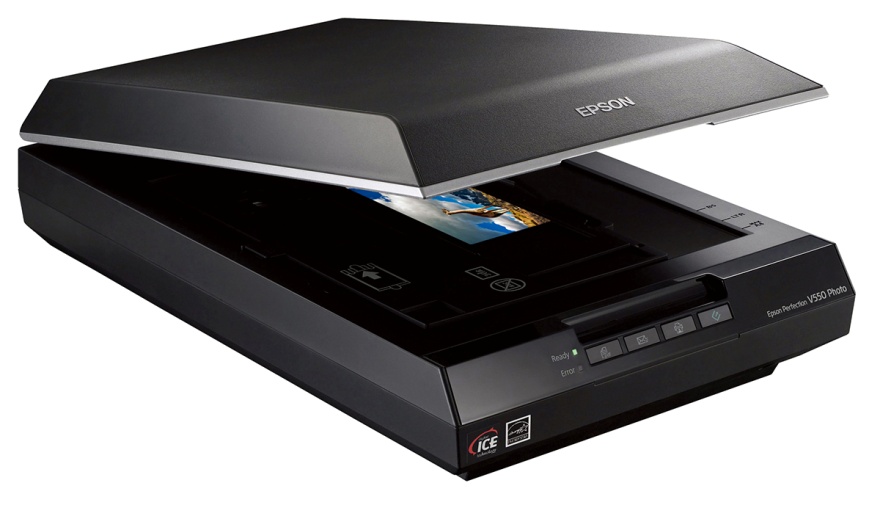 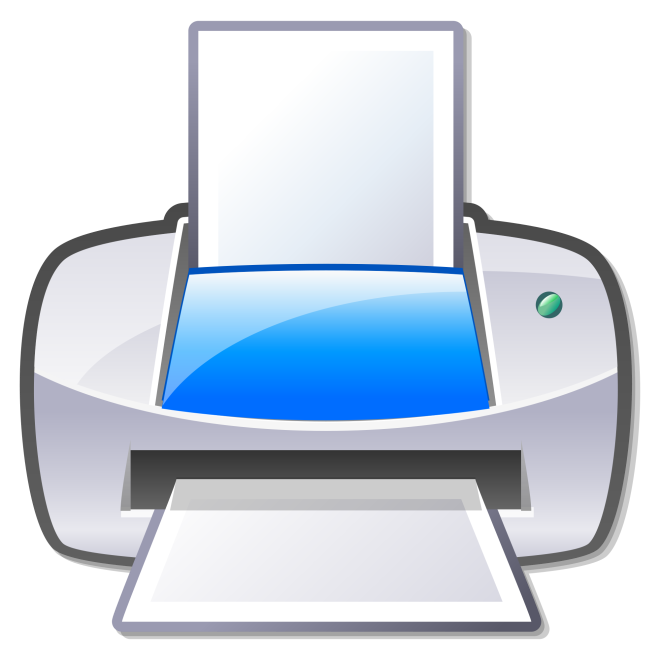 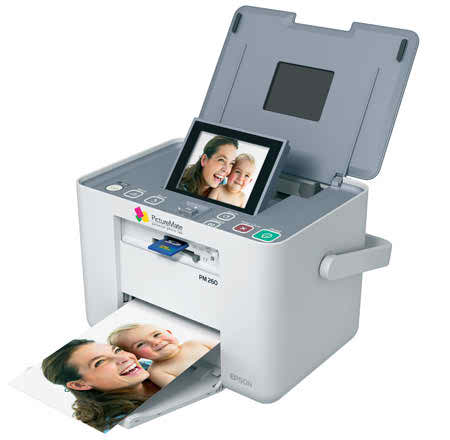 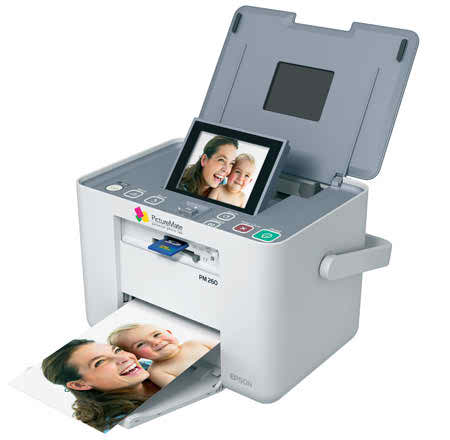 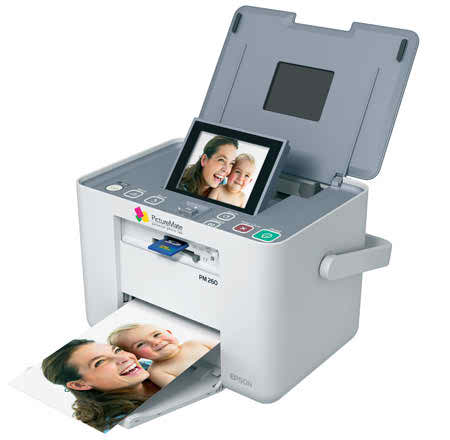 চিত্রটিতে কী দেখতে পাচ্ছ?
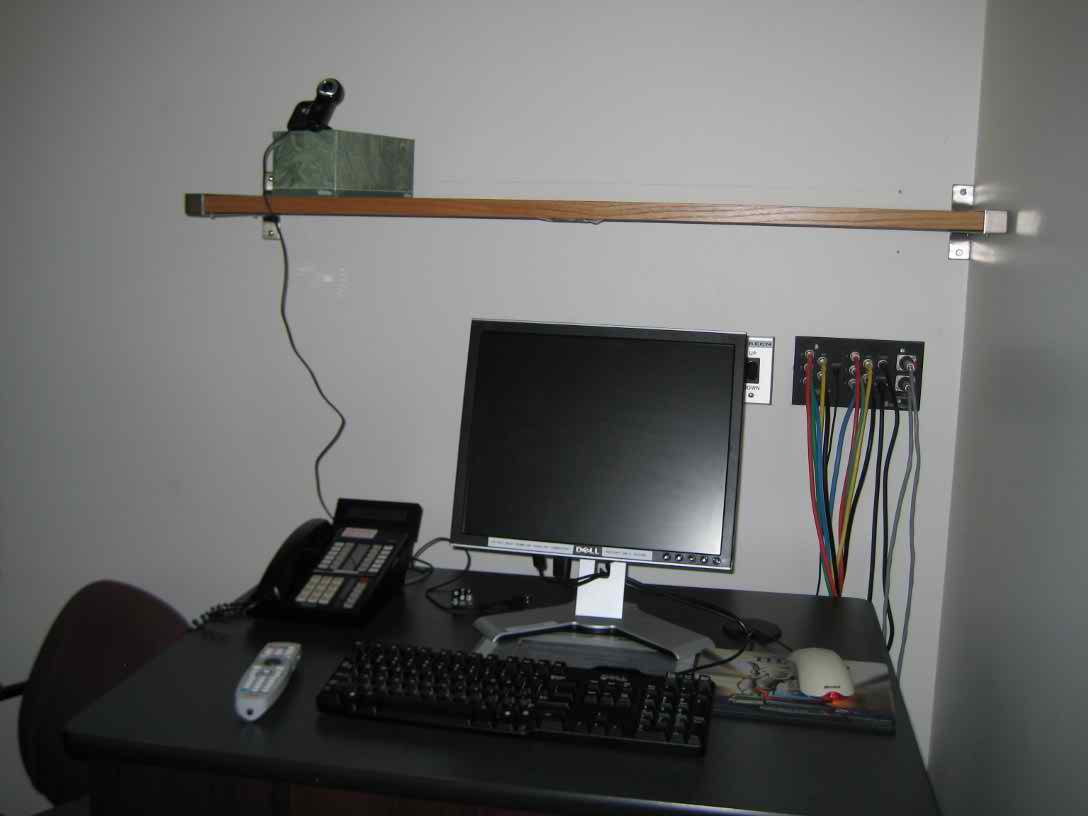 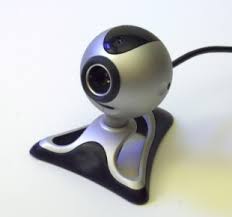 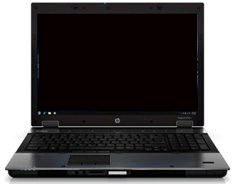 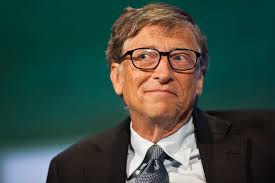 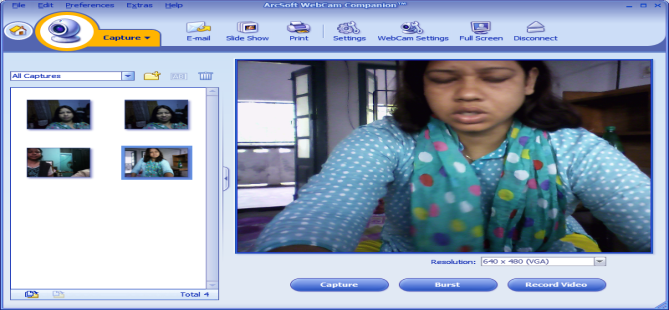 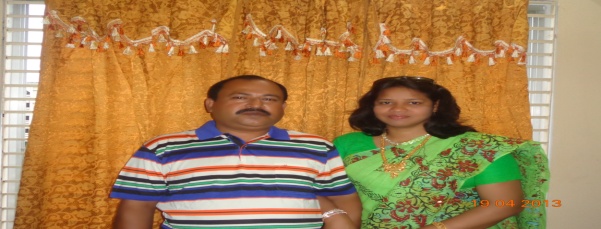 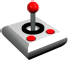 চিত্রটি দেখে  কি বুঝলে?
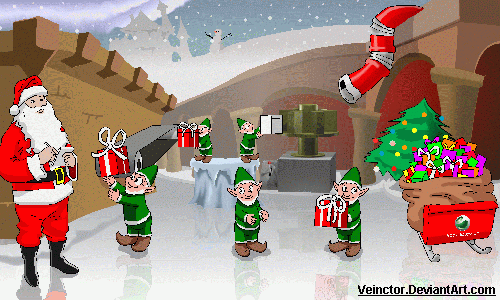 একক কাজ
১। তথ্য আদান প্রদানের  বাহন গুলো লিখ।
২। প্রযুক্তির  ২টি ক্ষেত্রের নাম লিখ।
মূল্যায়ন
১। এটিএম কার্ড কী?
২। নিরাপত্তার  উত্তম ব্যবহার কী?
৩। ই বুক কী কাজে ব্যবহার  করা হবে।
বাড়ির  কাজ
“তথ্য প্রযুক্তির ব্যবহারই বর্তমান বিশ্বের উন্নয়ন সম্ভব”-উক্তিটির স্বপক্ষে তোমার মতামত দাও।
ধন্যবাদ
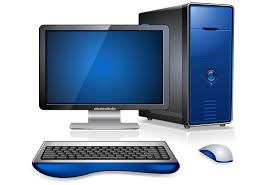